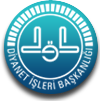 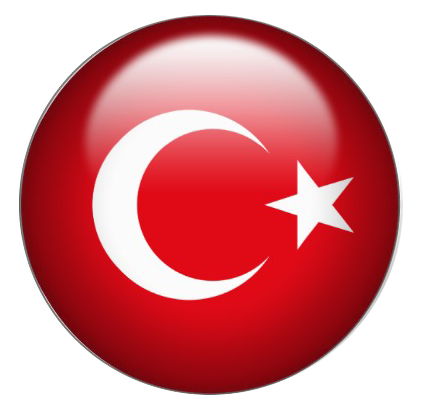 T.C.
FELAHİYE İLÇE MÜFTÜLÜĞÜ
03 MART CUMA SABAHI
TÜM HALKIMIZI BEKLİYORUZ
BULUŞMA NOKTAMIZ –
 MERKEZ KALE CAMİİ
"İnsanlar sabah namazındaki fazilet ve sevabı bilselerdi, emekleyerek bile olsa mutlaka camiye, cemaate gelirlerdi."
(Hadis-i Şerif) Buhârî, Ezân 9, 32